Overview of Research Progress
Lab Seminar
[Speaker Notes: ID=d924773e-9a16-4d6d-9803-8cb819e99682
Recipe=text_billboard
Type=TextOnly
Variant=0
FamilyID=AccentBoxWalbaum_Zero]
Contents
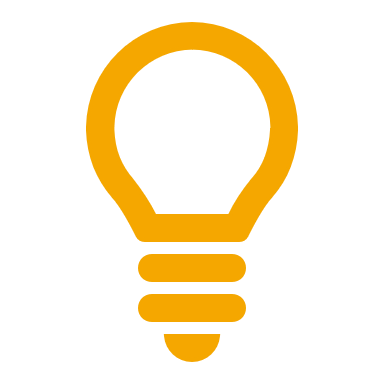 Published Research
Description of previous publications
Ongoing Research
Lightweight super-resolution
Future Plan
Finish writing the paper
Submit to Journal
2
Details of Previously Published Research
Title: Improving human parsing with self-correction and instance-aware edge detection (Conference).
Submitted to: Korean Institute of Smart Media (KISM) on 21st April 2023.

Title: An AI-based approach for classification of fouls and no-fouls in soccer games (Conference).
Submitted to: Next-generation Convergence Information Services Society (NCISS) on 7th July 2023.
3
Lightweight Model for Single Image Super Resolution (SISR)
Ongoing Research
[Speaker Notes: ID=d924773e-9a16-4d6d-9803-8cb819e99682
Recipe=text_billboard
Type=TextOnly
Variant=0
FamilyID=AccentBoxWalbaum_Zero]
Introduction
CNN achieved great performance in the field of single image super resolution.
However, these models mostly focus on performance and to achieve great performance, these model use very deep networks which require heavy computations.
Therefore, it is difficult to apply these models to edge devices due to their high memory and computational requirements.
Considering this, we propose a lightweight model for single image super resolution that will maintain the performance and reduce the parameters, flops, inference time, and model memory.
5
Related Works
Residual Feature Distillation Network (RFDN) is a lightweight model which maintained the PSNR and achieved success in terms of reducing the metrics i.e., parameters, flops, memory, and inference time.
They used Residual Feature Distillation Blocks (RFDB) which consists of Shallow Residual Block and Convolution Block.
Inspired by this, Residual Local Feature Network (RLFN) proposed Residual Local Feature Blocks (RLFBs) instead of RFDB, which reduced the inference time specifically, but the accuracy was also dropped.
Therefore, to maintain the PSNR and make the model more lightweight, we modified the original RFDN and RLFN, and proposed Channel Attention, and Depth-wise Separable Convolution blocks.
6
Architecture of RFDN
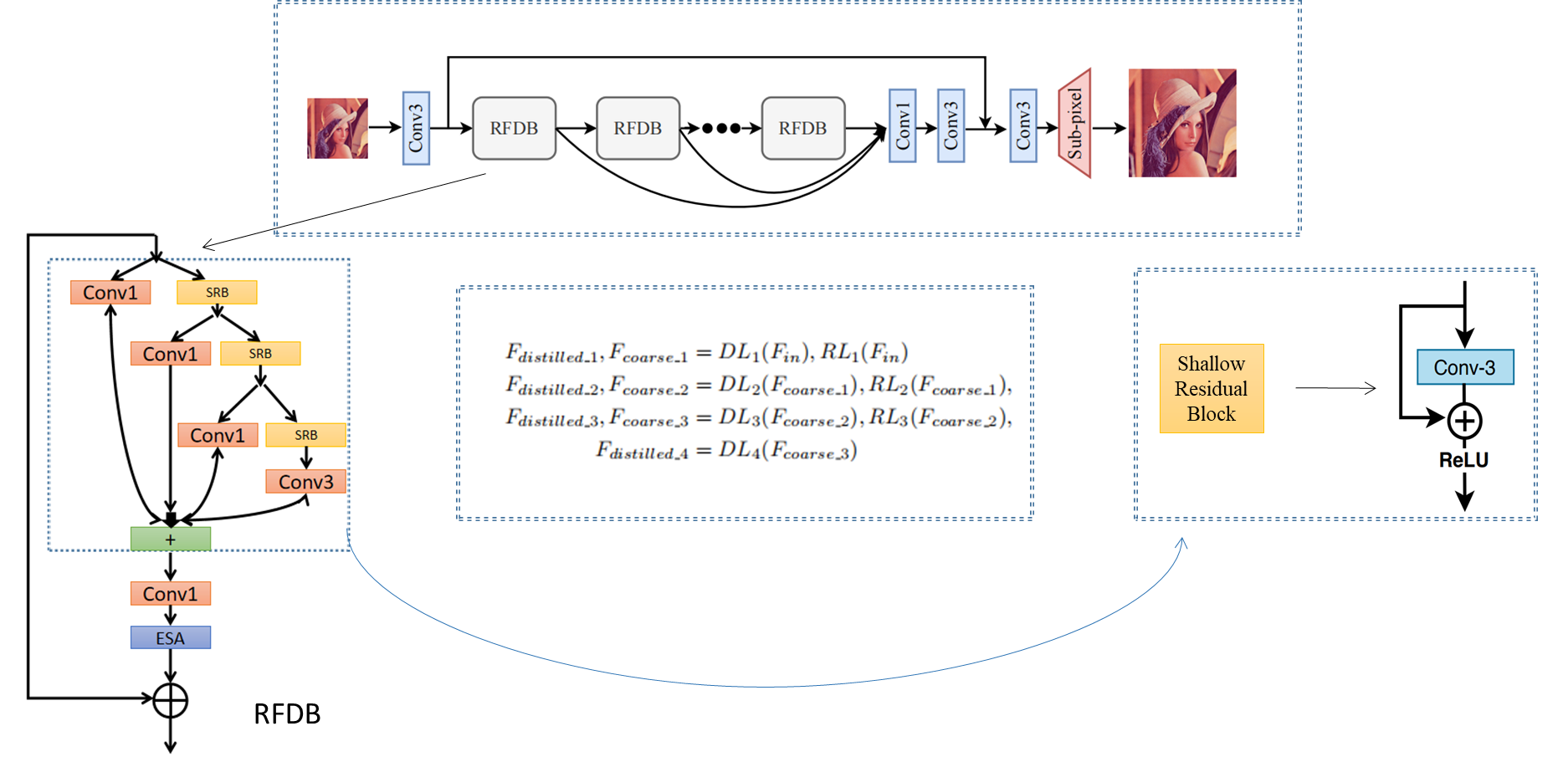 7
Contribution
We proposed a modified version of RFDN, and our model has lesser parameters and flops than others. 
The RFDB is replaced with DWCAB (DepthWise Channel Attention Block), we use Depthwise separable convolution and channel attention mechanism.
By using the DWCAB, our model reduced the following metrics, and maintained the PSNR to 29.03.
Number of Flops
Number of Parameters
Inference time
Model memory
8
Proposed Method
We proposed DepthWise Channel Attention Network (DWCAN) which uses multiple DWCABs.
DWCAB uses depthwise separable convolution and channel attention.
Depthwise separable convolution reduces the parameters, flops while the channel attention improves the accuracy.
Our baseline paper is RFDN, which uses RFDB, so we changed the architecture.
The DWCAB acts as the main block of our model.
9
Proposed Architecture
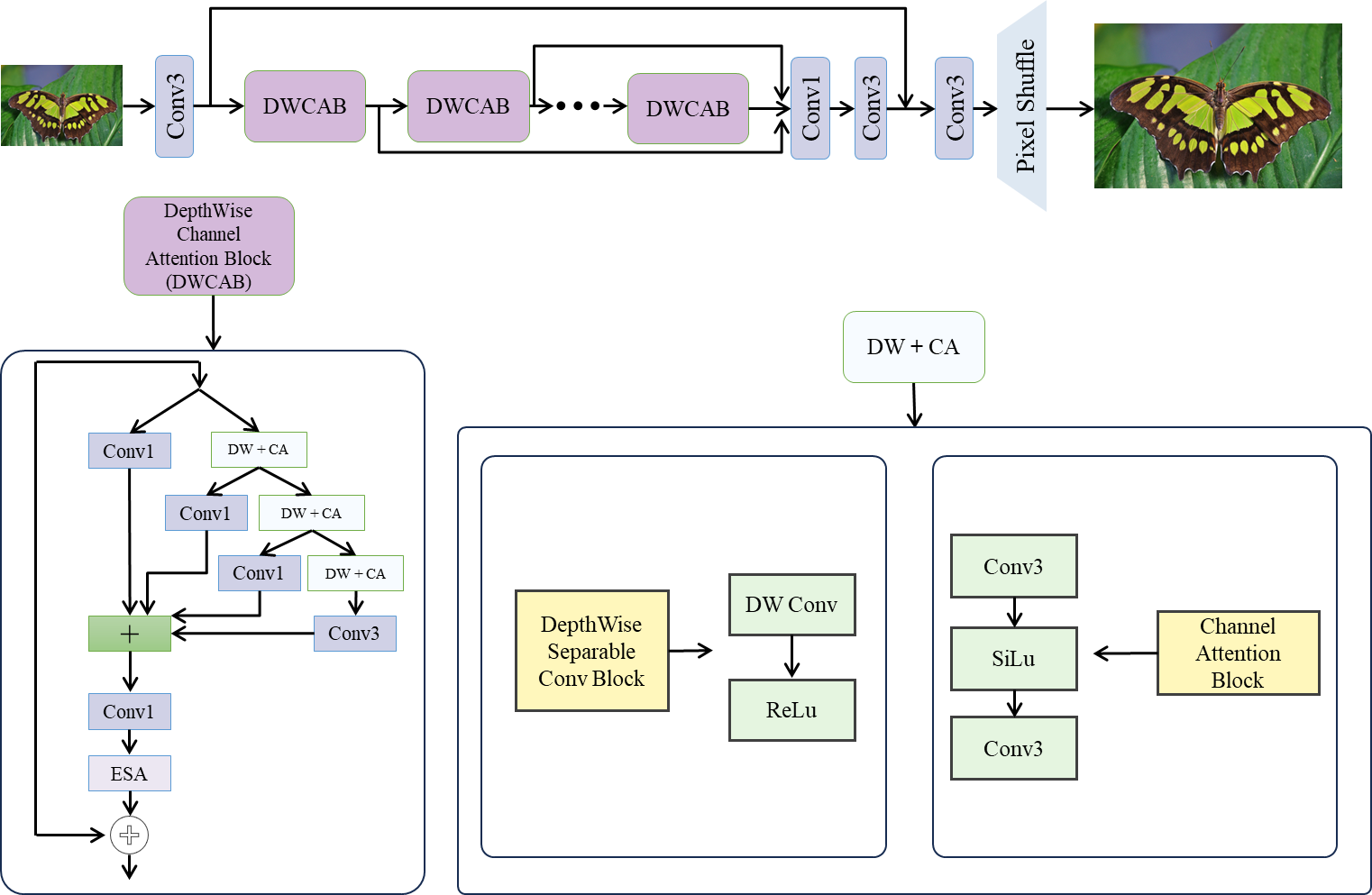 10
Results
11
Result Comparison with Baseline Model (Winner of NTIRE and AIM 2020 Challenges) and other Models
12
Future Plans
Experiments are completed.
I have started writing the paper, and these sections are finished;:
Introduction
Related works
Methodology
I will soon complete the rest of the sections and will submit to one of the following journals.
Information Fusion
Future Generation Computer Systems
Complex and Intelligent Systems
Knowledge-based Systems
13